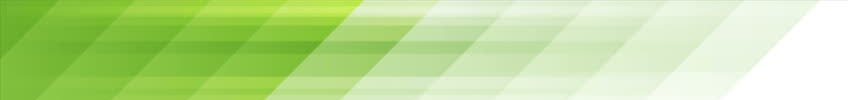 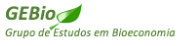 INNOVATION ECOSYSTEM OF SECOND-GENERATION ETHANOL
Daniella fartes S. e silva
josé vitor Bomtempo
Flávia Alves
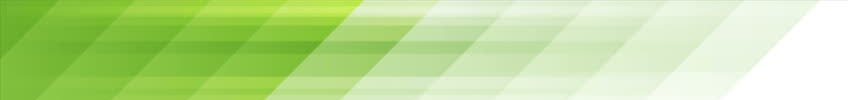 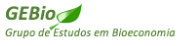 Need for renewable raw materials
Concerns regarding the environmental consequences of GHG emissions have led several countries to redefine their economies to achieve more sustainable goals.
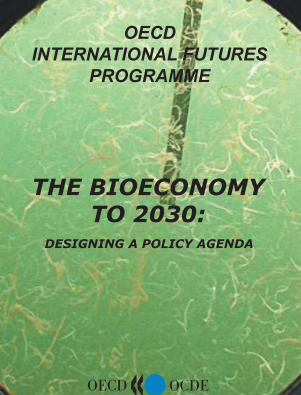 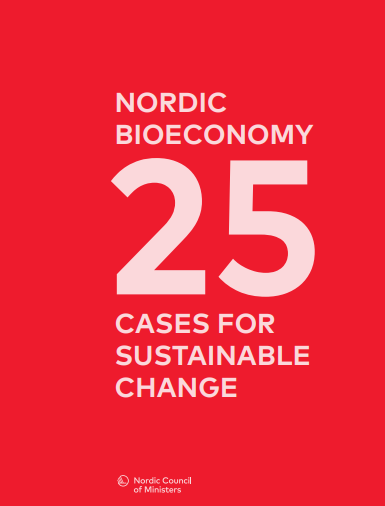 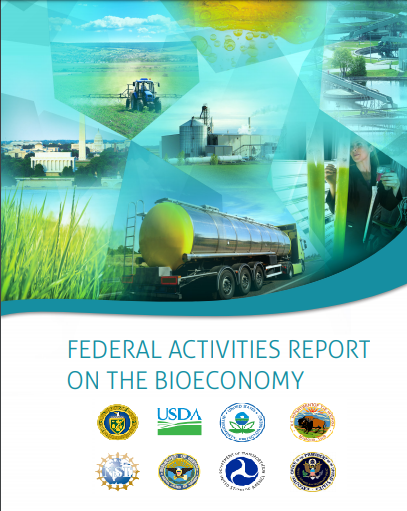 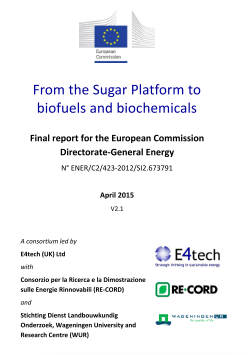 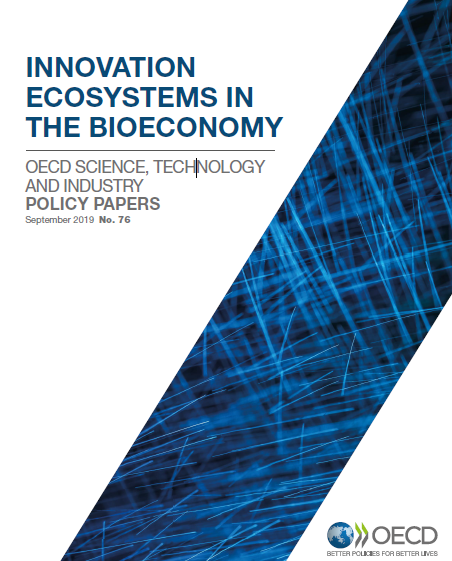 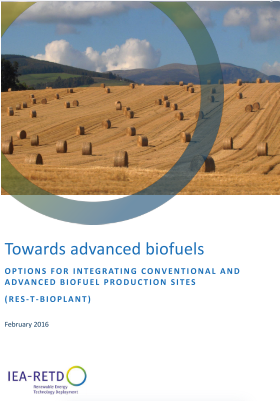 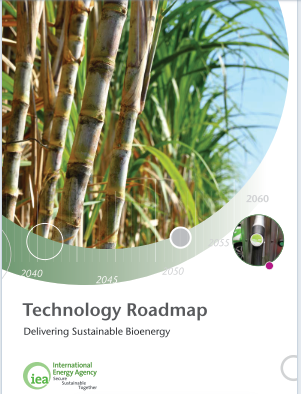 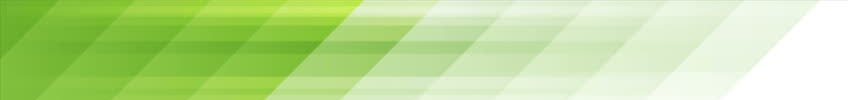 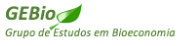 2G Ethanol
2G Ethanol: obtained from non-food raw materials such as sugarcane bagasse and straw.
Juice
(Sugars)
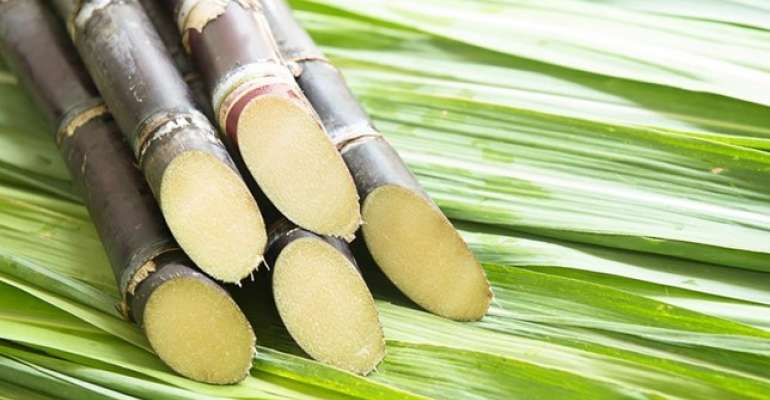 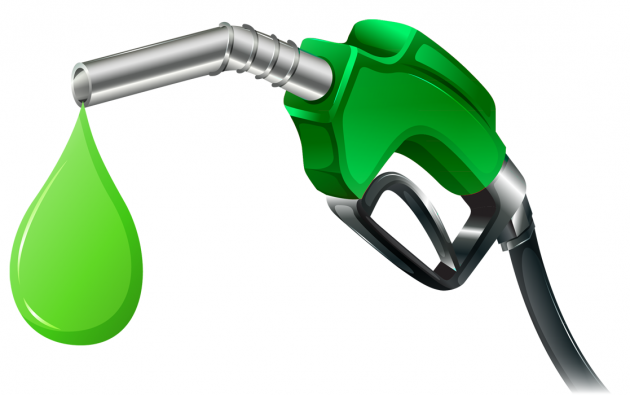 Fermentation C6
Distillation
Milling
Sugars
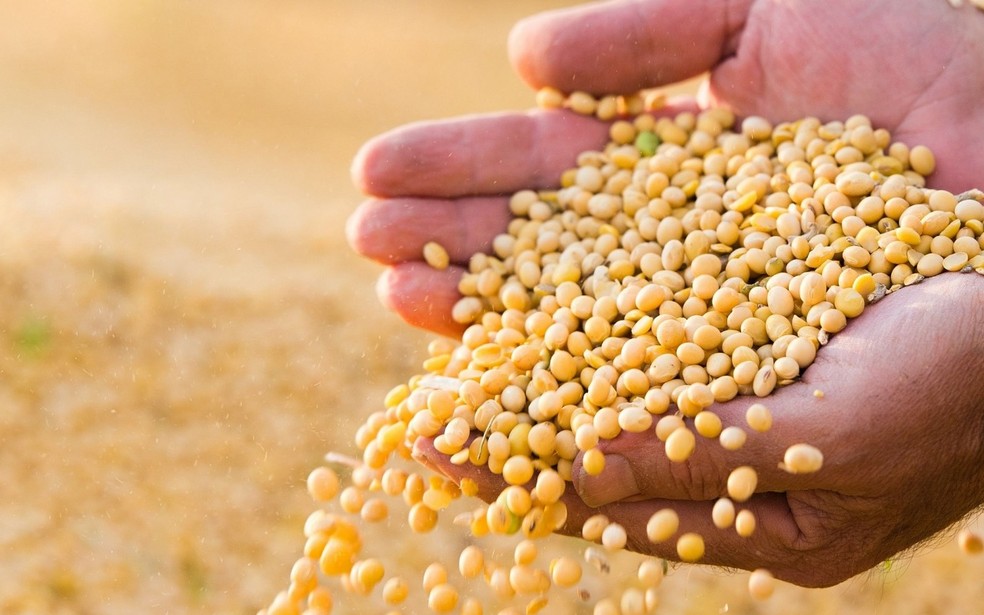 Fermentation C6
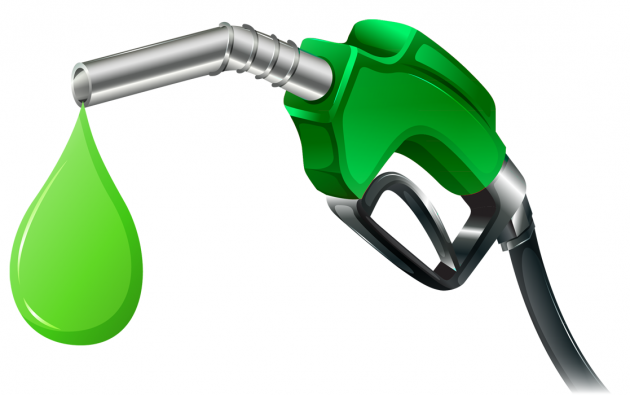 saccharification
Milling
Distillation
Sugars
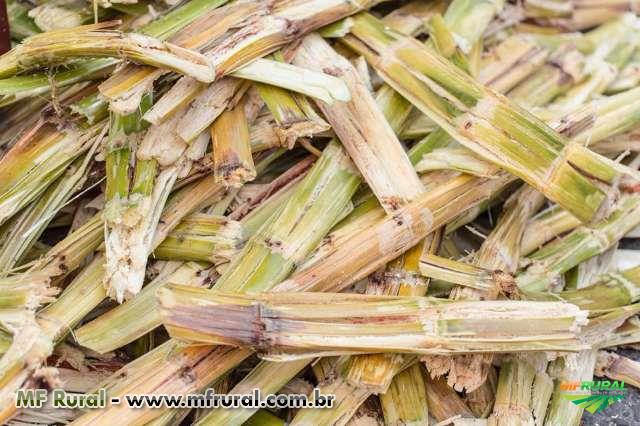 Pre-treatment + hydrolysis
Fermentation C6+C5
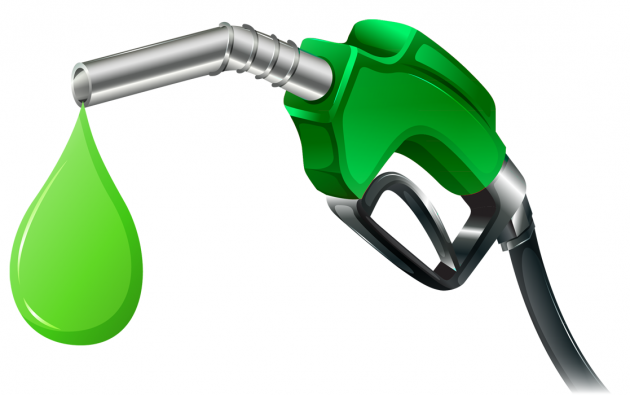 Distillation
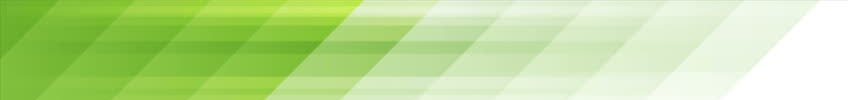 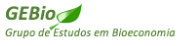 2G Ethanol Challenges
Access raw material;
Develop new varieties;
How to transform this material?
Which technology?
How to sell?
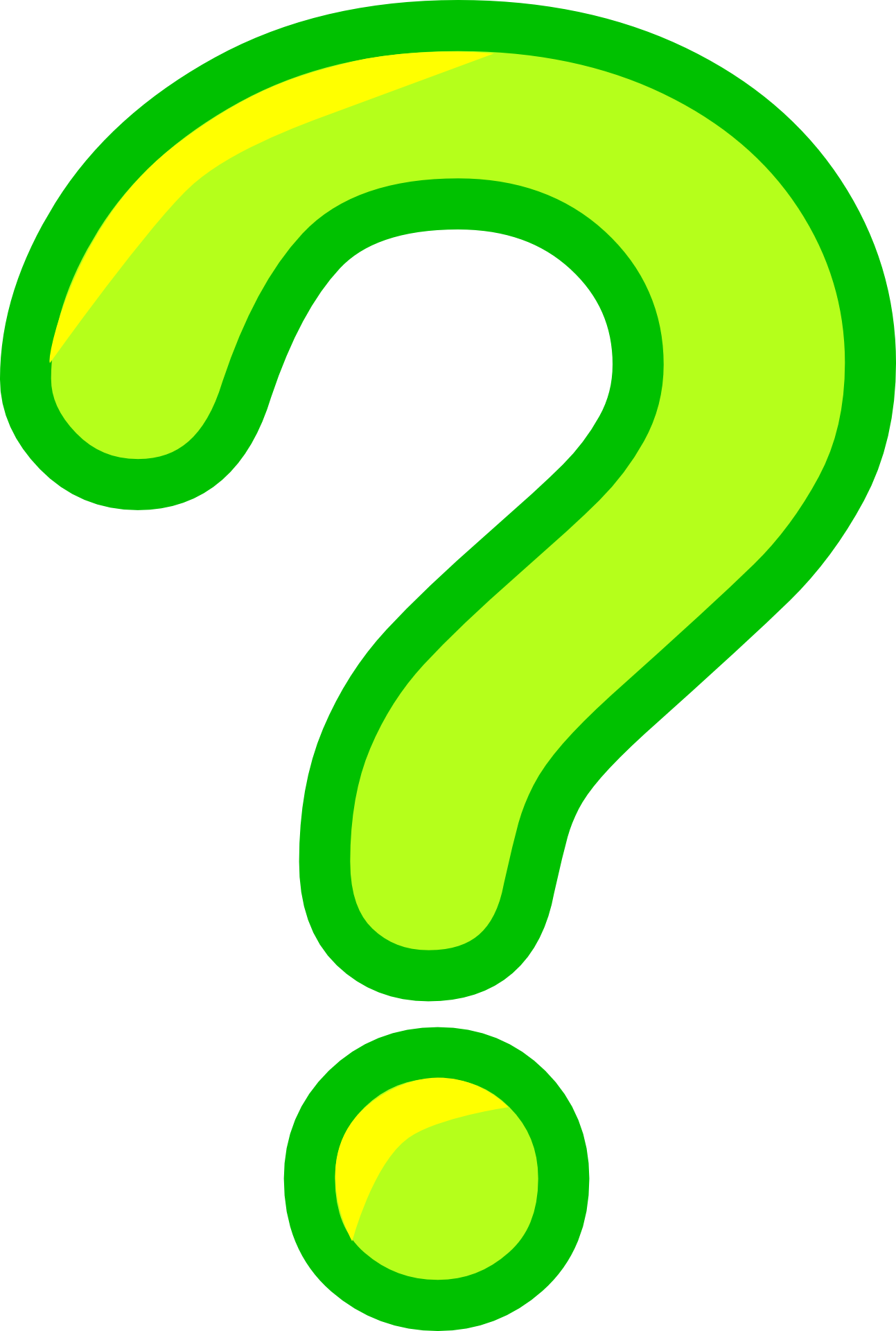 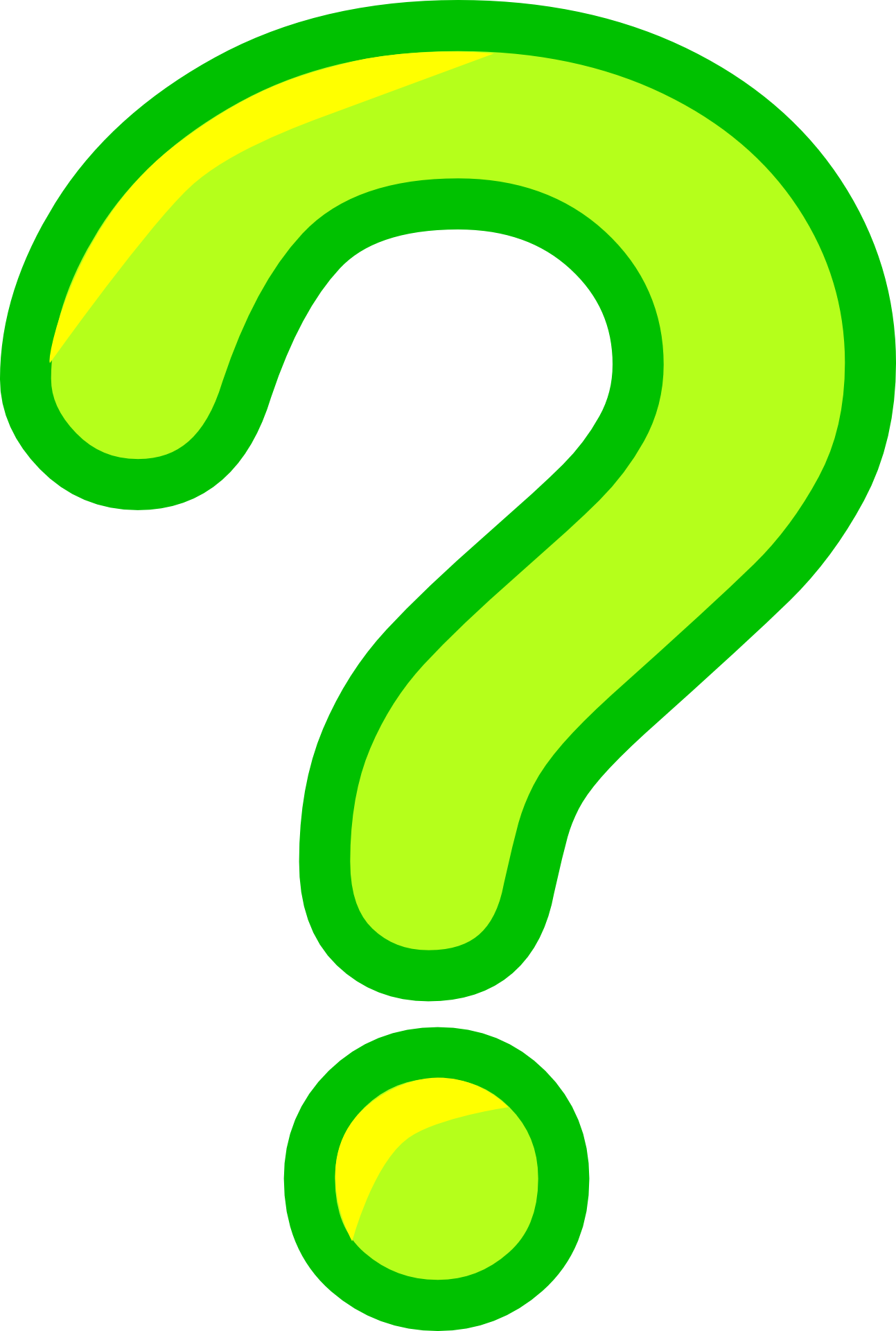 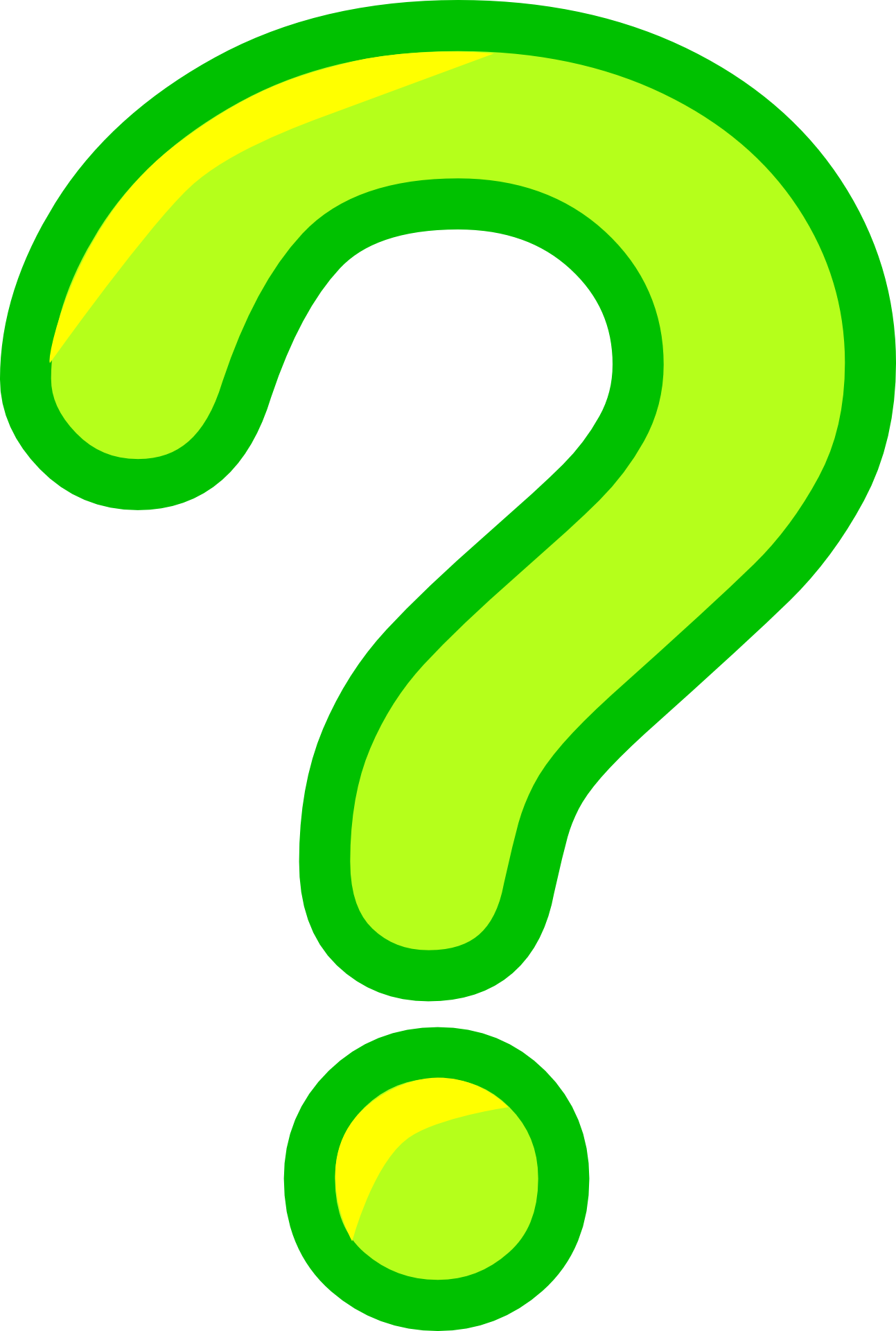 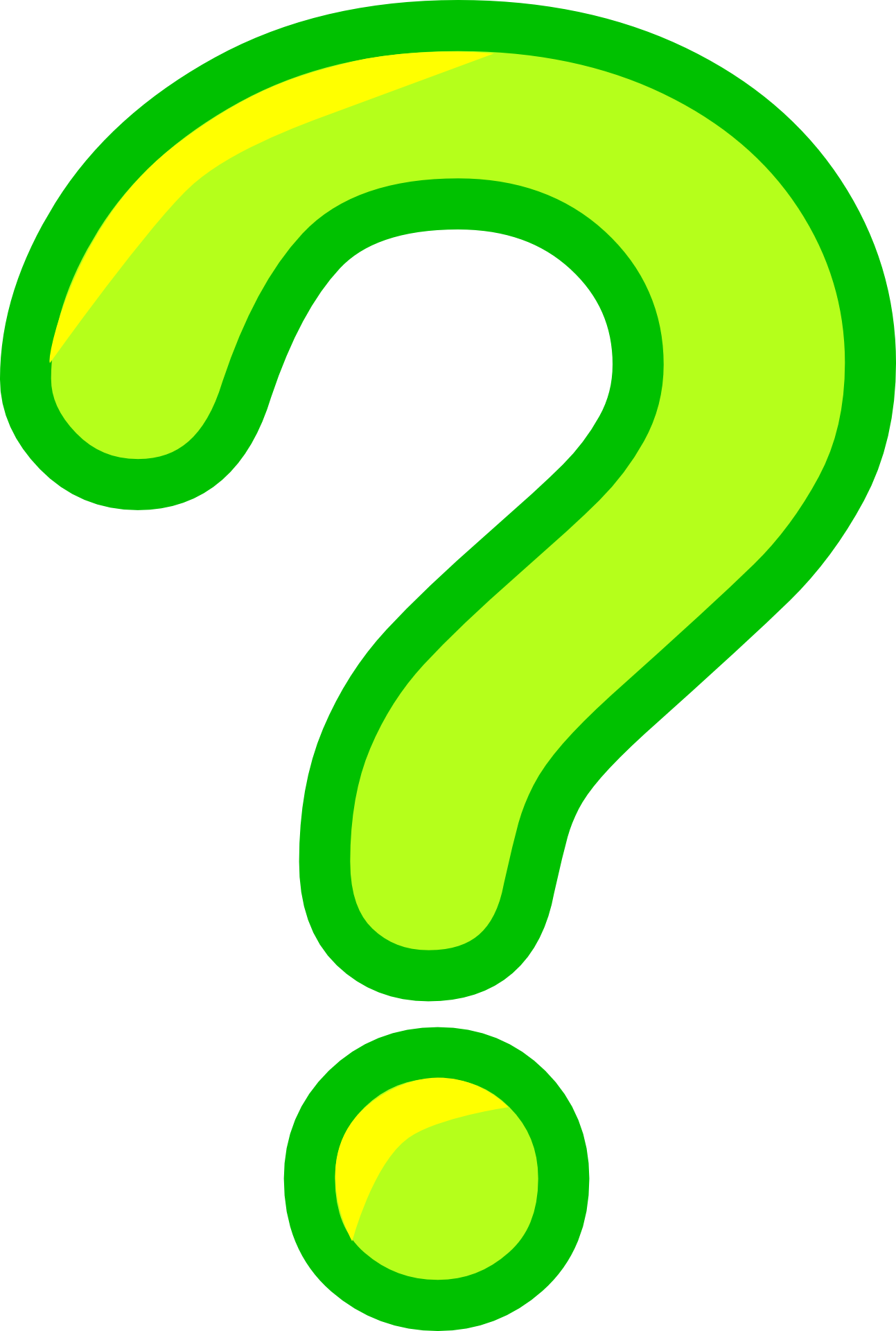 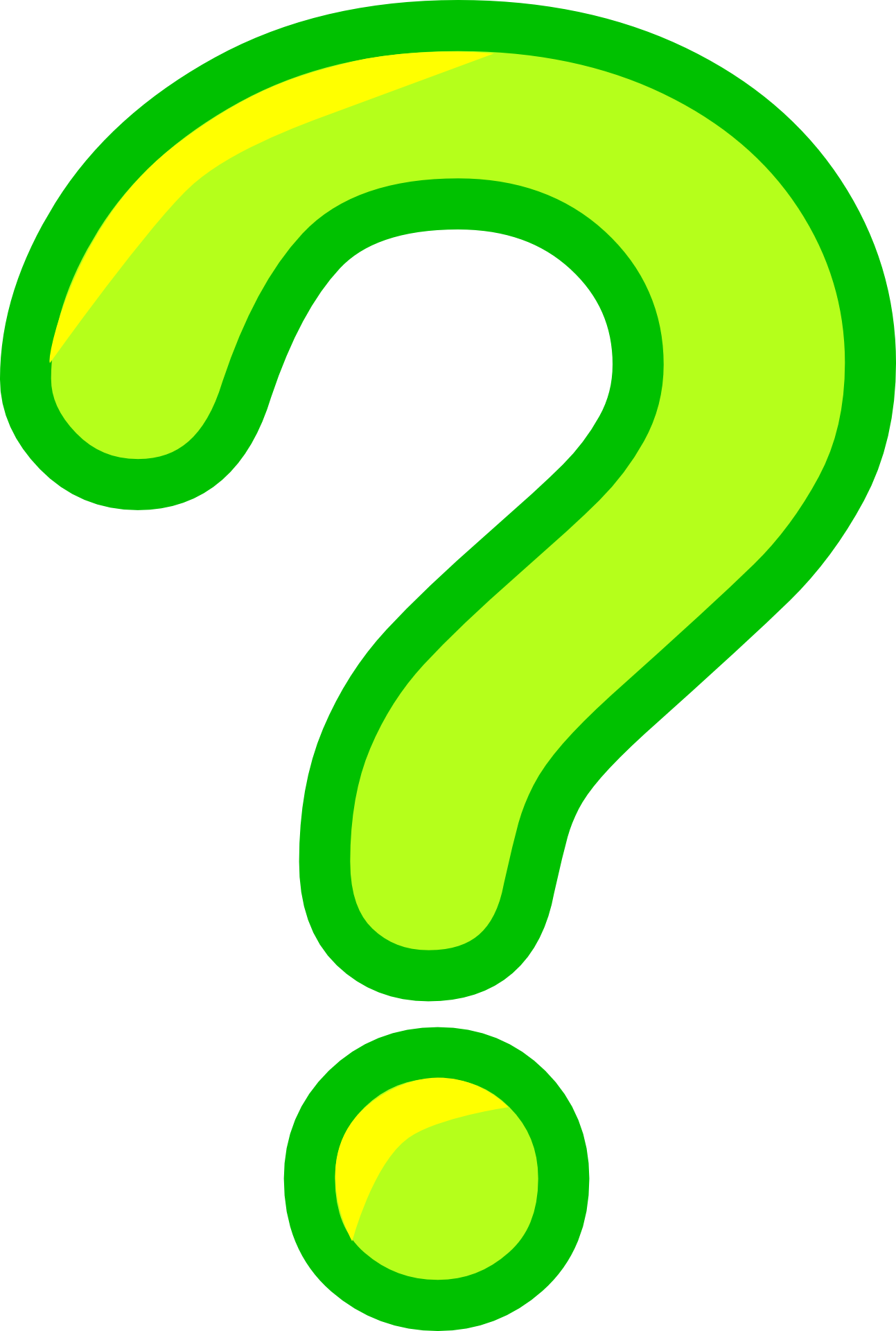 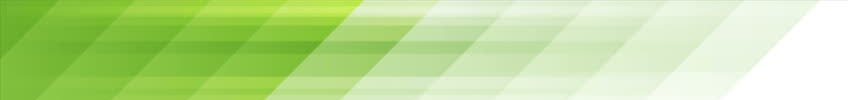 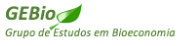 2G Ethanol Challenges
“…the goal of this paper is to understand how the structuring process of the 2G ethanol ecosystem has been developing.”

Main challenges
Modes of competition and cooperation
To assist decision makers and entrepreneurs in the development of a low carbon economy
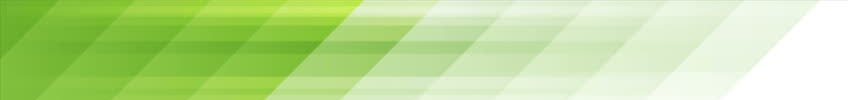 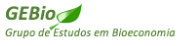 Innovation Ecosystem
“is a set of collaborative and competitive arrangements through which companies from different knowledge domains combine their individual offerings into a coherent customer-focused solution” (Moore, 1993)
No sectoral boundaries;
The focus is on co-evolution between partners from different industries;
New technologies.
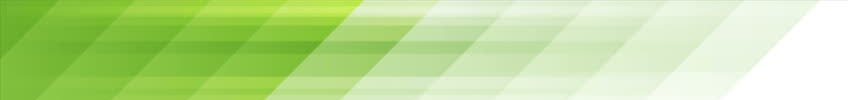 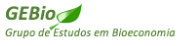 Methodology
Case study - 6 commercial projects
413 papers
Partial Result
Key Dimensions analysis
1º round of interviews
5 key dimensions
IE literature review
Data analysis
Data survey
570 (reports, press releases, websites...)
Final Result
Reassessment of dimensions
2º round of interviews (validation)
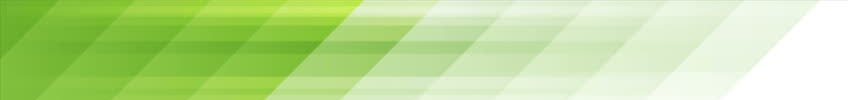 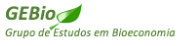 Results
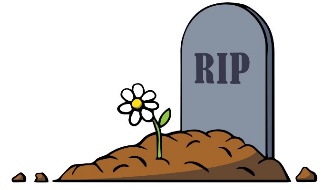 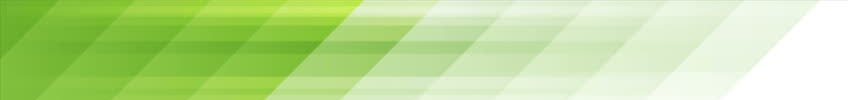 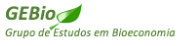 Results
Individuals - for each Focal Ecosystem (projects)
Timeline
Ecosystem Structure
Value Blueprint

 General Ecosystem
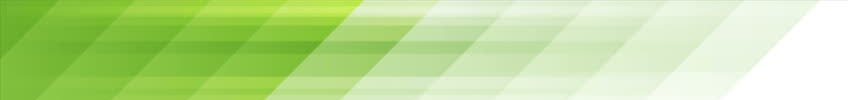 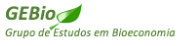 Results
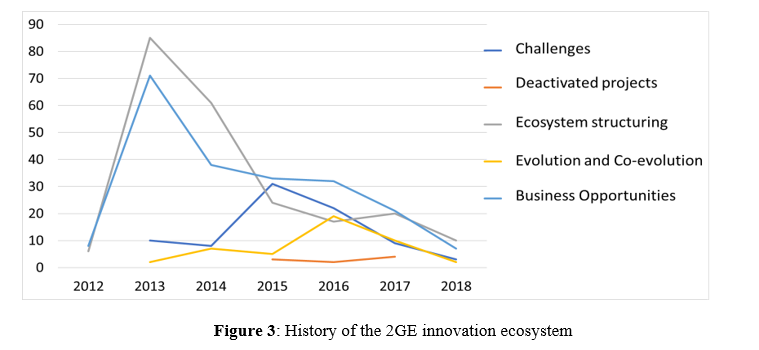 Number of publications
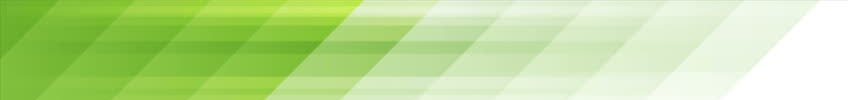 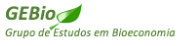 Results
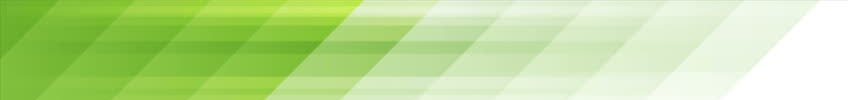 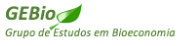 Results
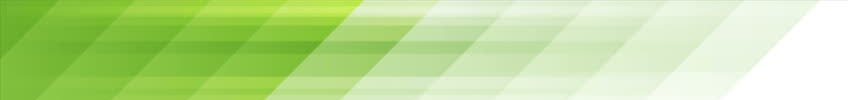 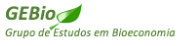 Results
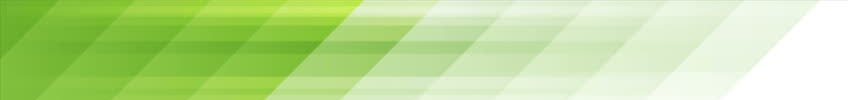 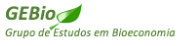 Results
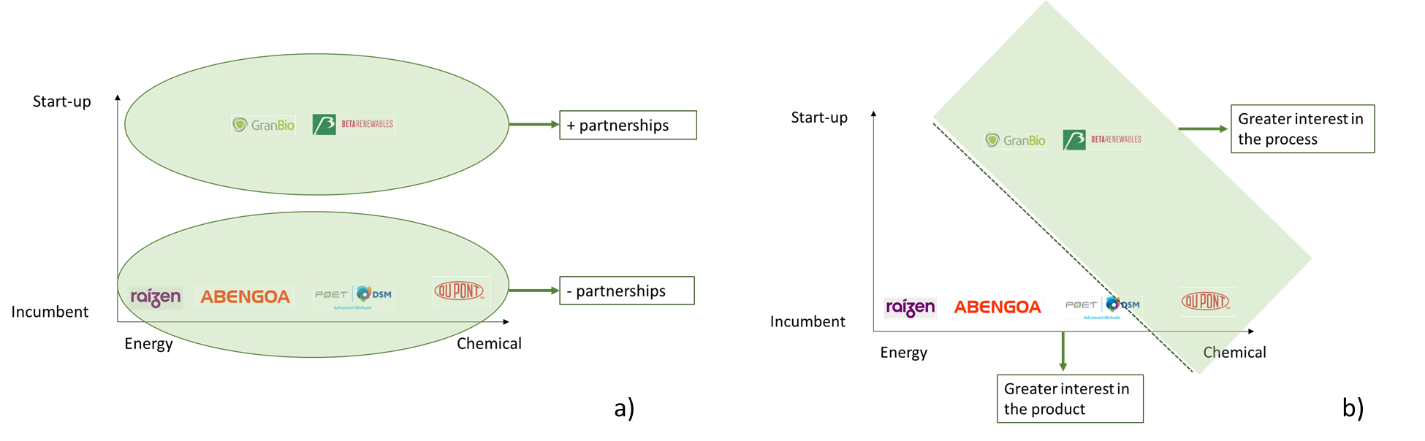 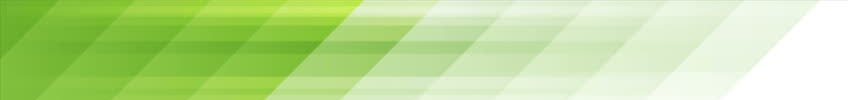 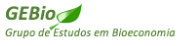 Results
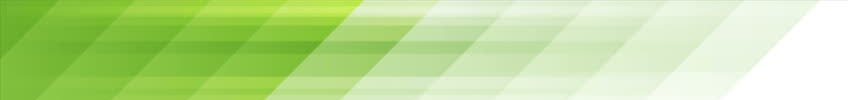 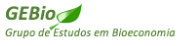 Conclusions
Why these results matter?

  The results draw attention to the risks of innovation, especially co-innovation

  Reaching the commercial plant stage does not necessarily indicate the end of the innovation process

 Cooperation plays a key role
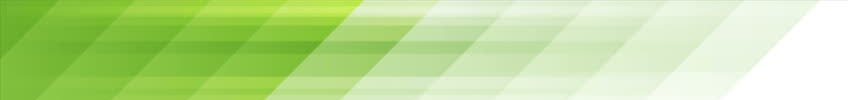 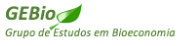 INNOVATION ECOSYSTEM OF SECOND-GENERATION ETHANOL
Daniella fartes S. e silva

Daniella.fartes@hotmail.com